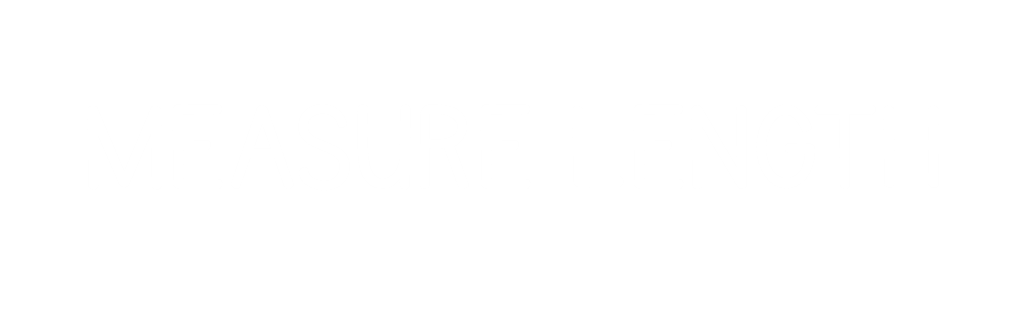 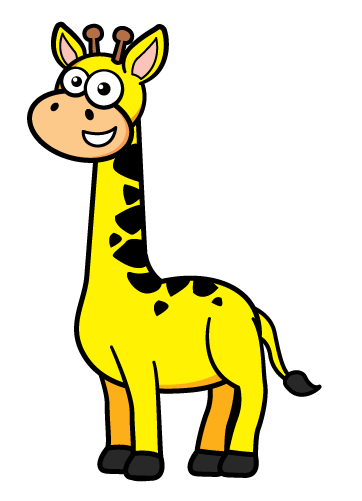 5 cm
5 m
5 mm
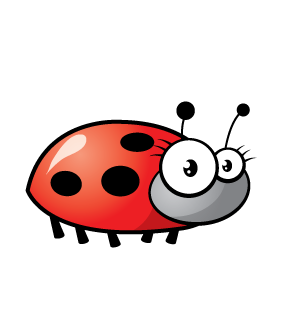 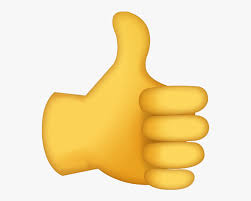 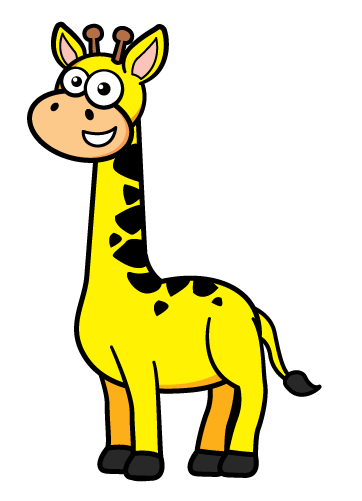 5 cm
5 m
5 mm
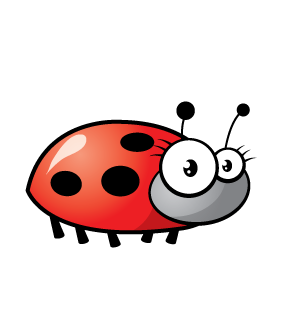 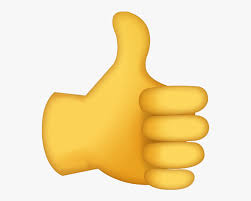 100
10
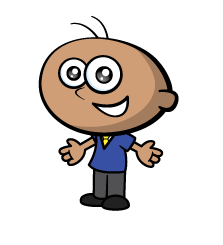 Tommy is trying to measure the brick.
He is struggling.
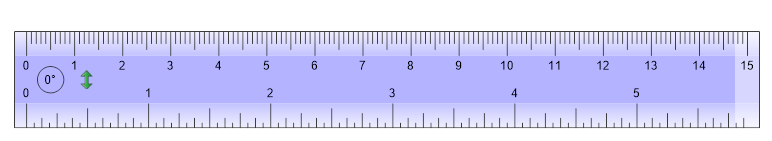 Our Top Tips for Tommy
1. Make sure you’re using the cm side of the ruler
2. Line up the edge of your item with 0 on the ruler
3. Look to see where the other edge of your item lines up with the ruler.
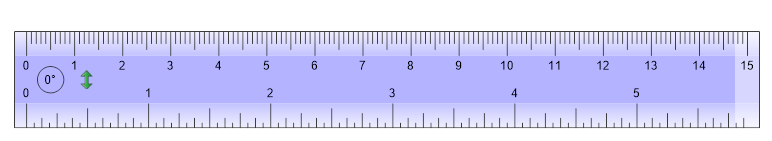 The brick is 5 cm long.
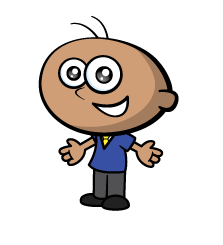 Tommy wants to measure the height of the brick too.
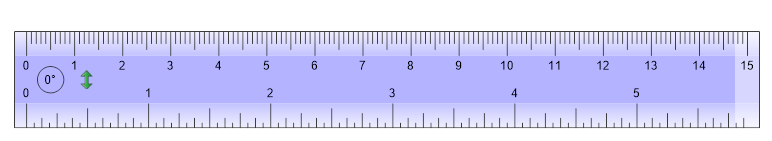 The brick is 2 cm tall.
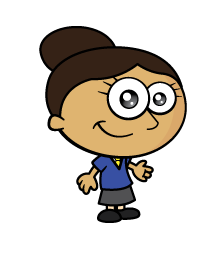 Dora is drawing a line 7 cm long.
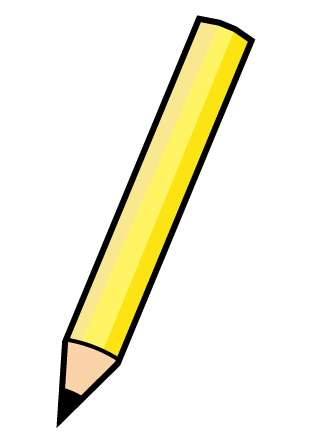 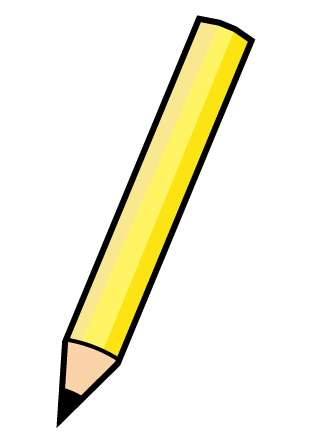 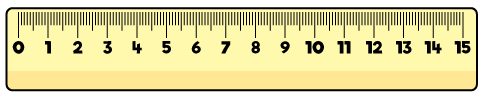 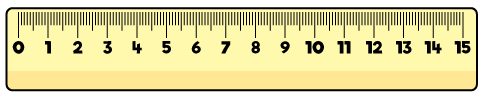 Rosie is measuring the packet of crayons.
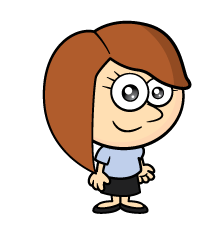 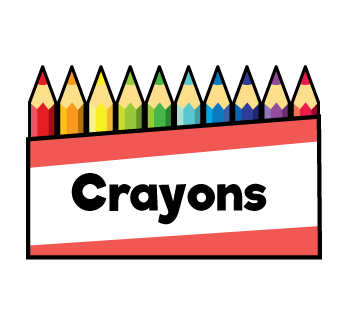 The pack of crayons is 90 cm long.
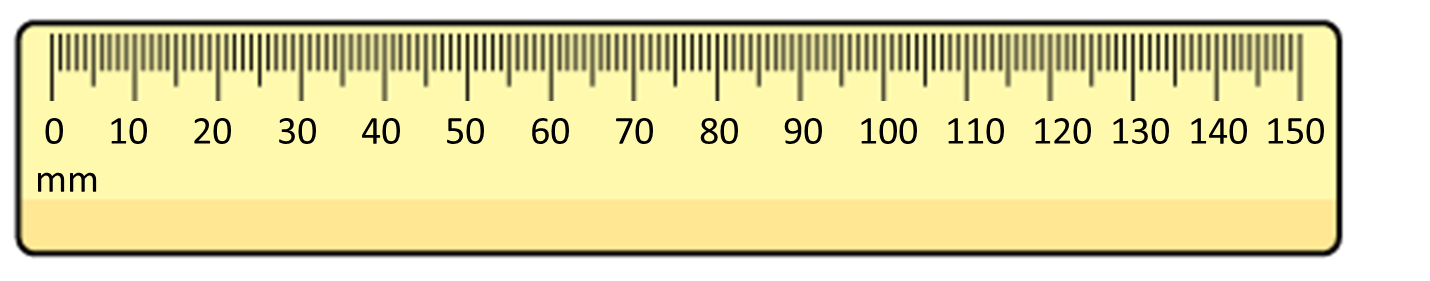 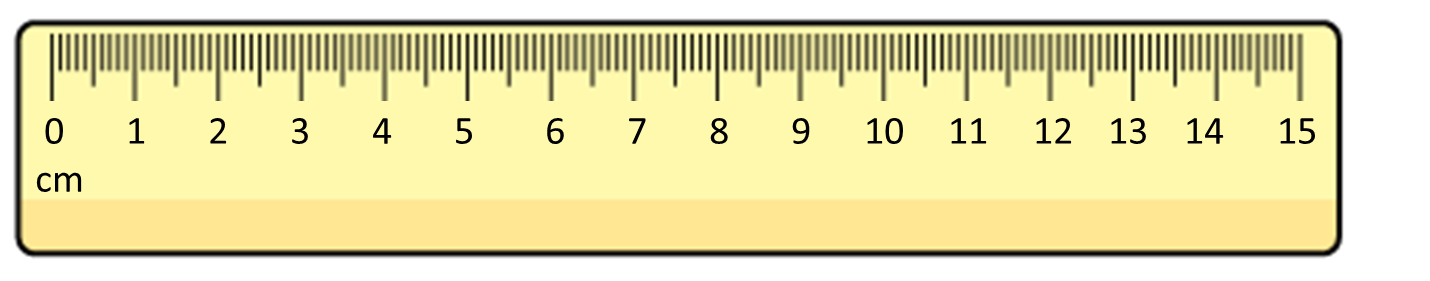 Rosie is measuring one of the crayons.
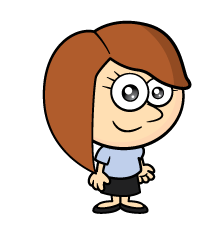 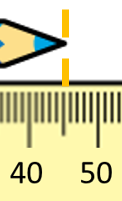 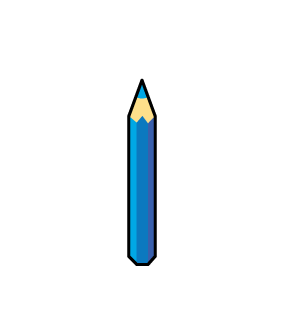 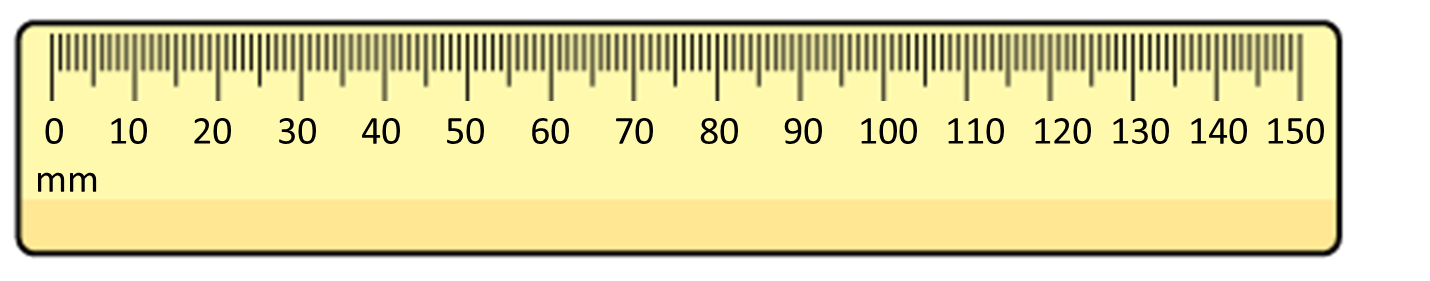 The pencil is 45 mm long.
Have a go at questions 1 - 4 on the worksheet
True or false?
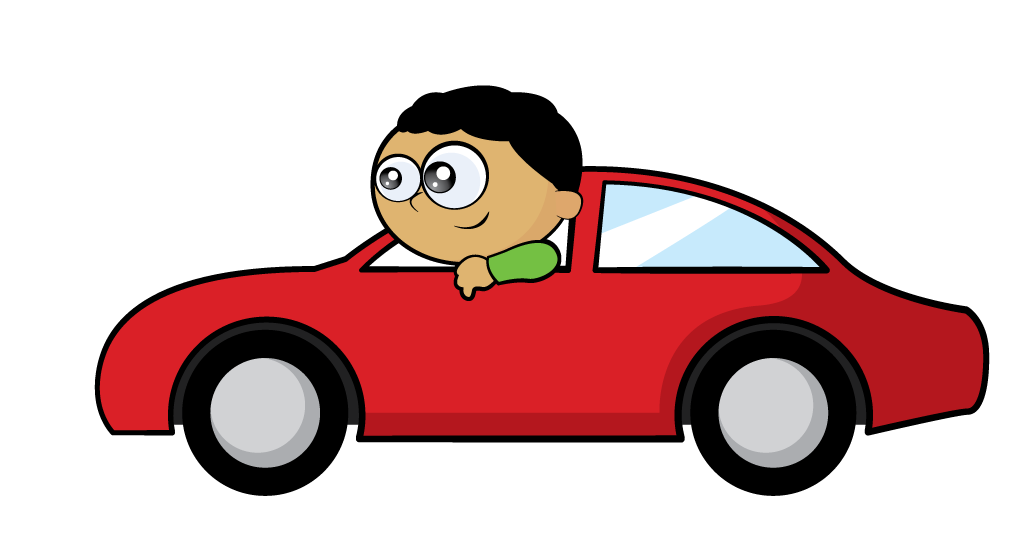 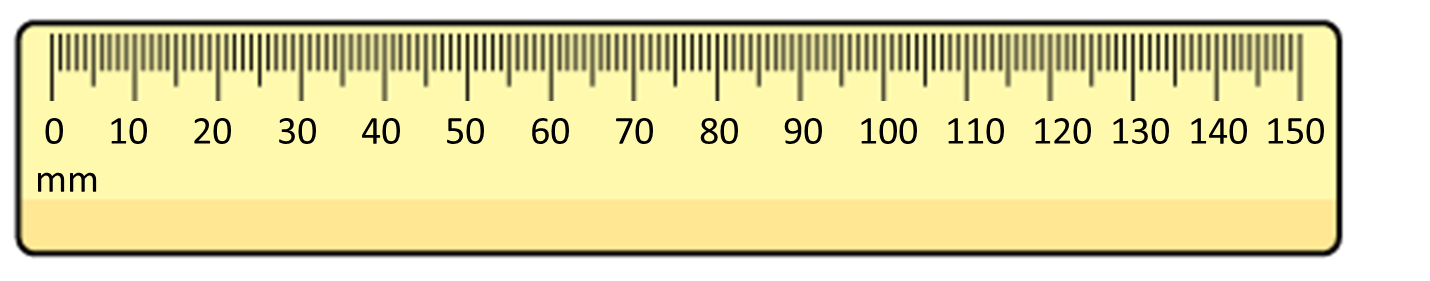 The toy car is 125 mm long.
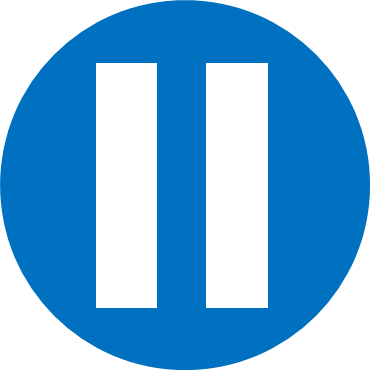 Have a think
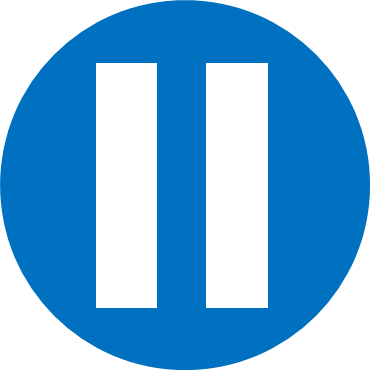 What do you notice?
Have a think
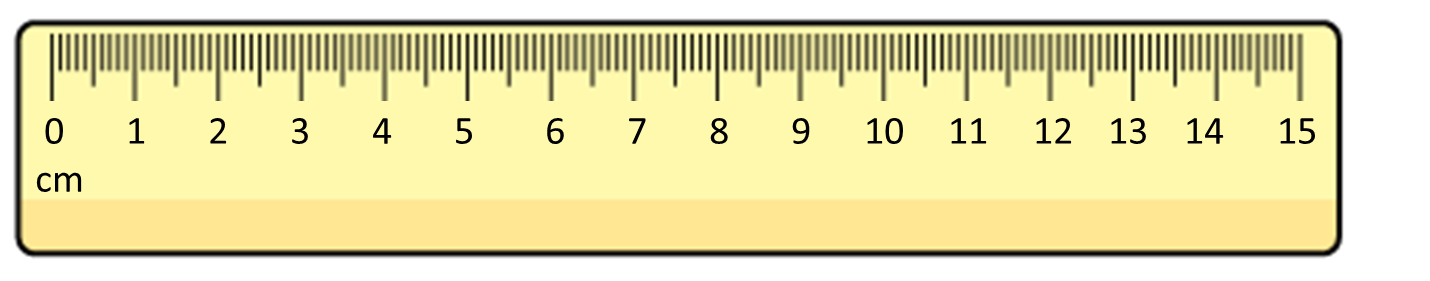 The green bar is 5 cm long.
The orange bar is 6 cm long.
The orange bar is 1 cm longer than the green bar.
There is a gap of 3 cm between the bars.
The total length of the bars is 11 cm
How tall is Annie?
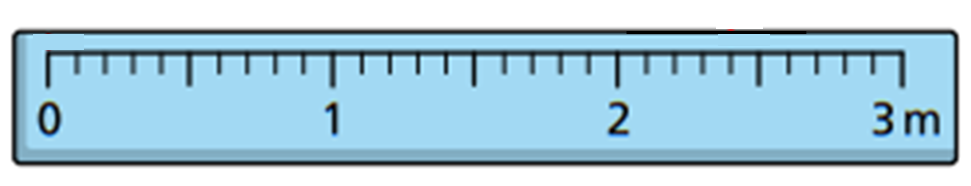 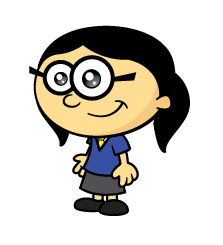 Annie is 1 metre and 30 cm tall.
Have a go at the rest of the questions on the worksheet.